STATE OF TEXASvIRINA DUDLEY
DRINKING
Drink, Drive, Go to Jail
Drive Sober or Get Pulled Over
Going Out Tonight, So Are We
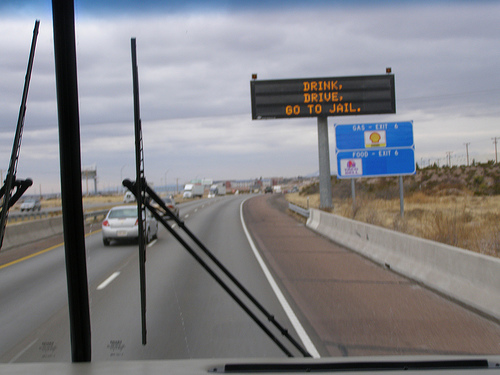 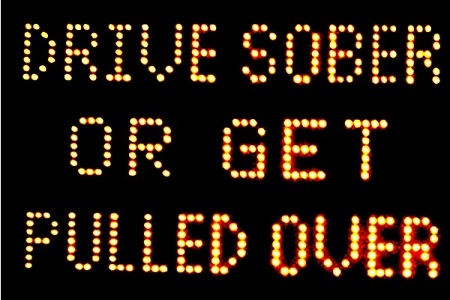 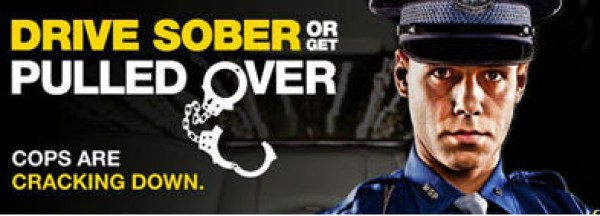 NOT ILLEGAL TO DRINK AND THEN DRIVE; as long as you’re NOT intoxicated
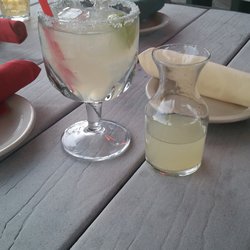 BUT…
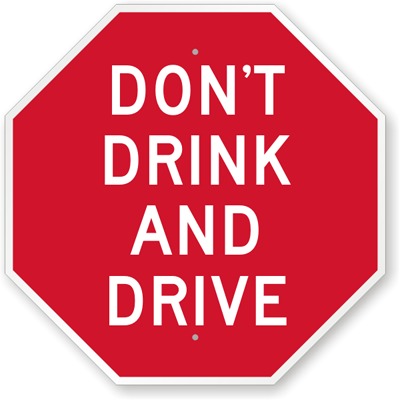 DRINKING PATTERNS
A.	REGULARLY

	B.		OCCASIONALLY

	C.	RARELY

	D.	NEVER

	E.		NOT ANY MORE
ALCOHOL RELATED EVENTS
Accident

Arrest

Alcoholism
RELATED TO?
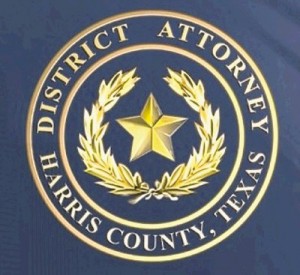 NORMAL v AVERAGE
SIZE 6				SIZE 10
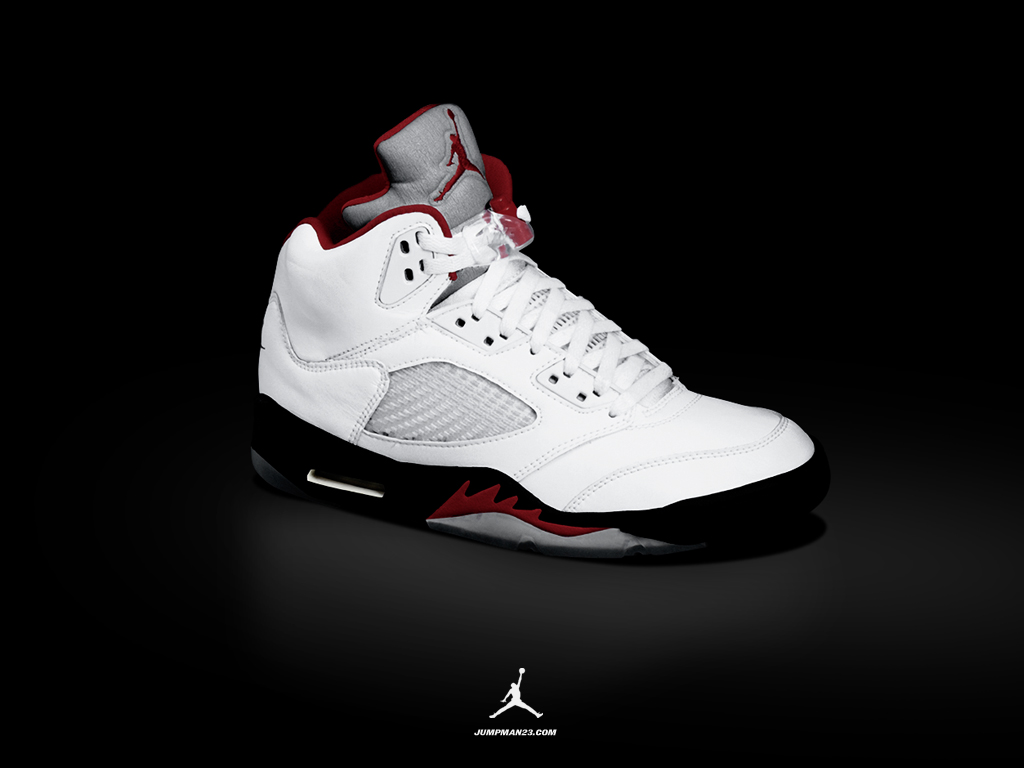 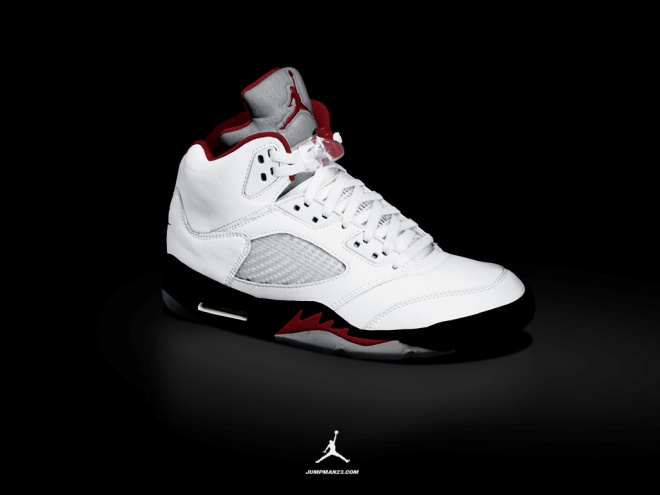 MEDICAL CONDITION
Epilepsy

Polio

Heart Attack

Stroke
CANDIDA ALBICANS
CANDIDIASIS
SKIN
MOUTH
TONGUE
FEET
HAIR
GENITALS
CANDIDIASIS IN GUT
PRESUMPTION OF INNOCENCE
INNOCENT						  			         GUILTY
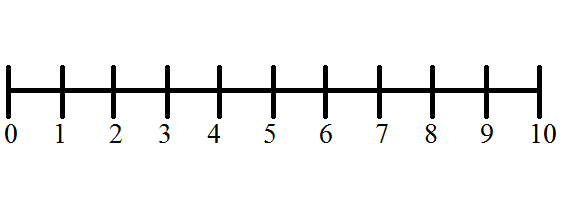 JURY SERVICE
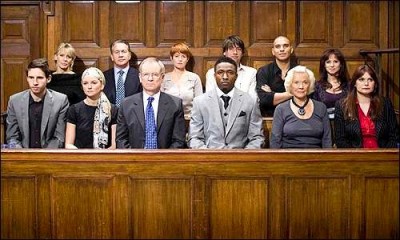 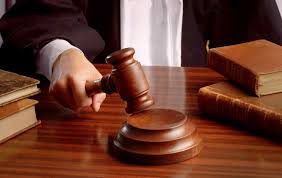 THANK YOU